KHỞI ĐỘNG
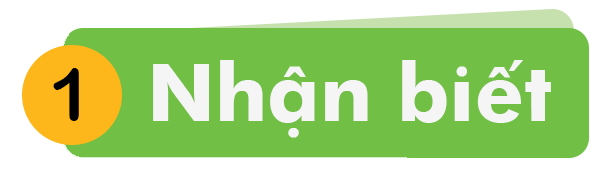 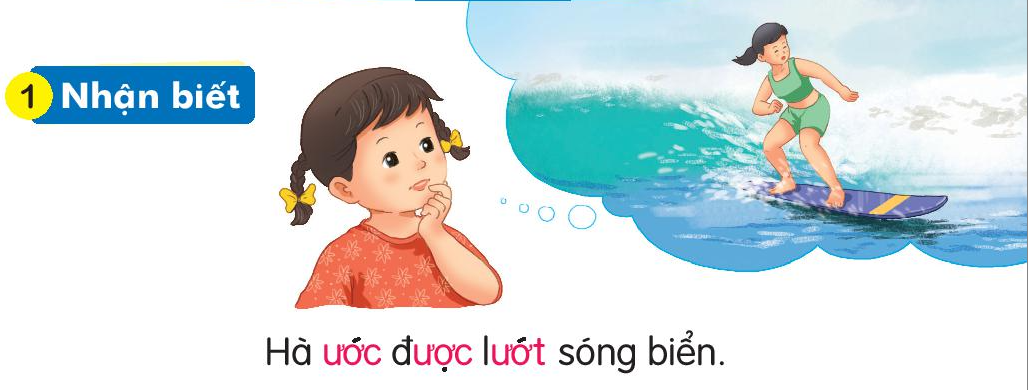 ươc
ươt
ươc
Hà ước được lướt sóng biển.
TIẾNG VIỆT 1
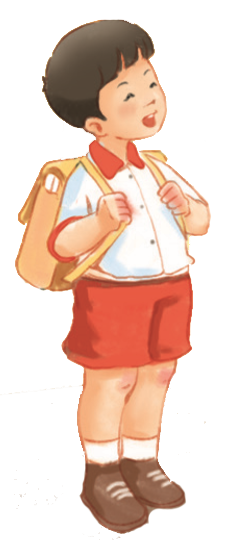 BÀI 71: ươc - ươt
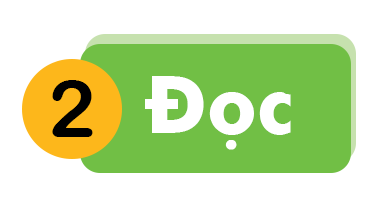 ươc 		ươt
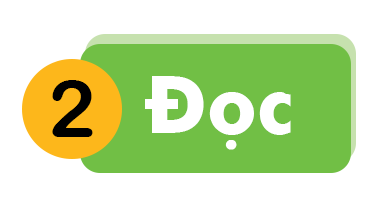 bước	     lược		   ngược		nước
lướt		     lượt		   mướt		       mượt
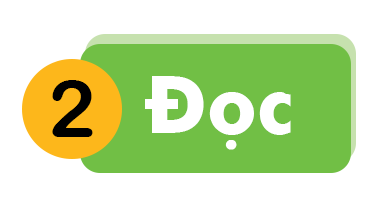 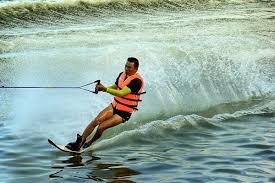 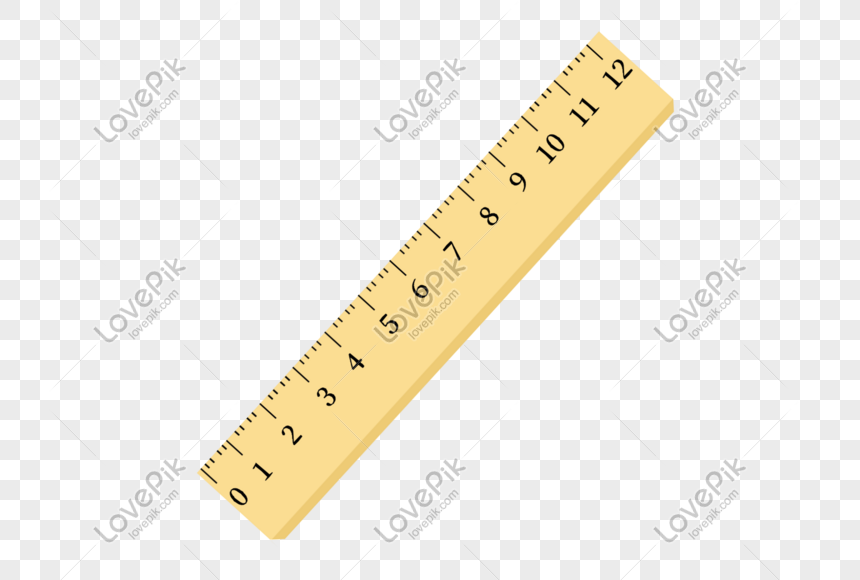 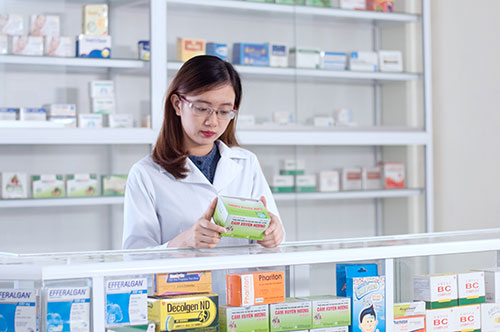 ươc
ươt
ươc
dược sĩ
lướt v¸n
thước kẻ
ươc 		ươt
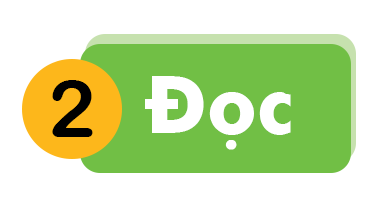 bước	      lược		   ngược		       nước
lướt		     lượt		   mướt		       mượt
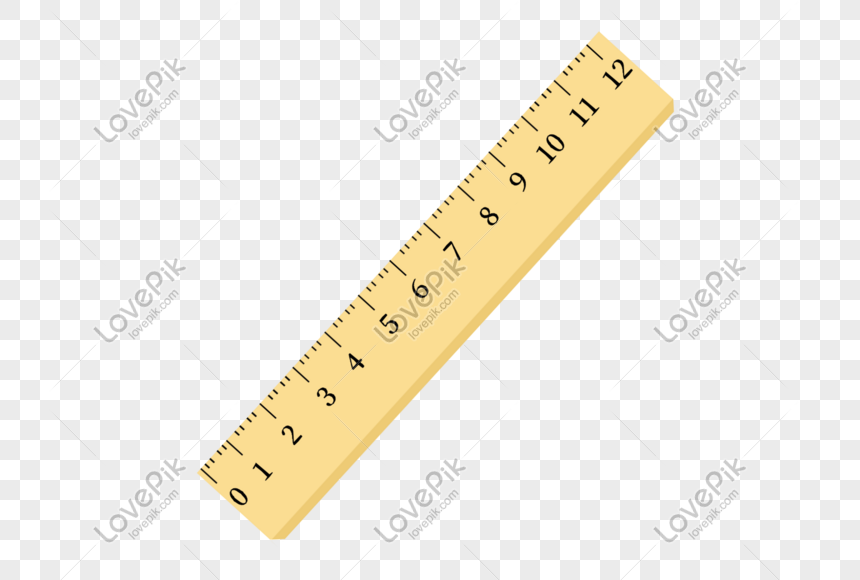 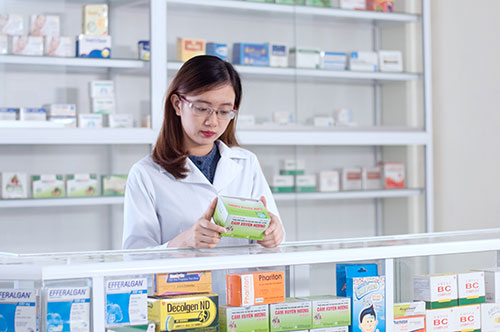 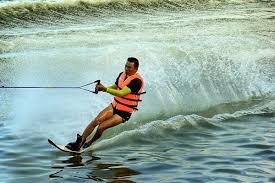 thước kẻ
lướt v¸n
dược sĩ
Thư giãn
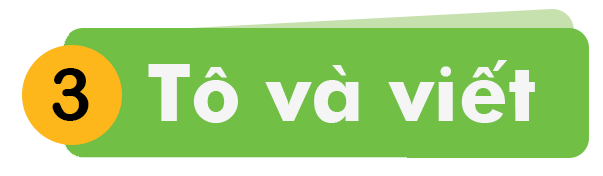 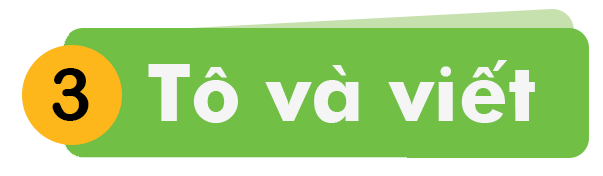 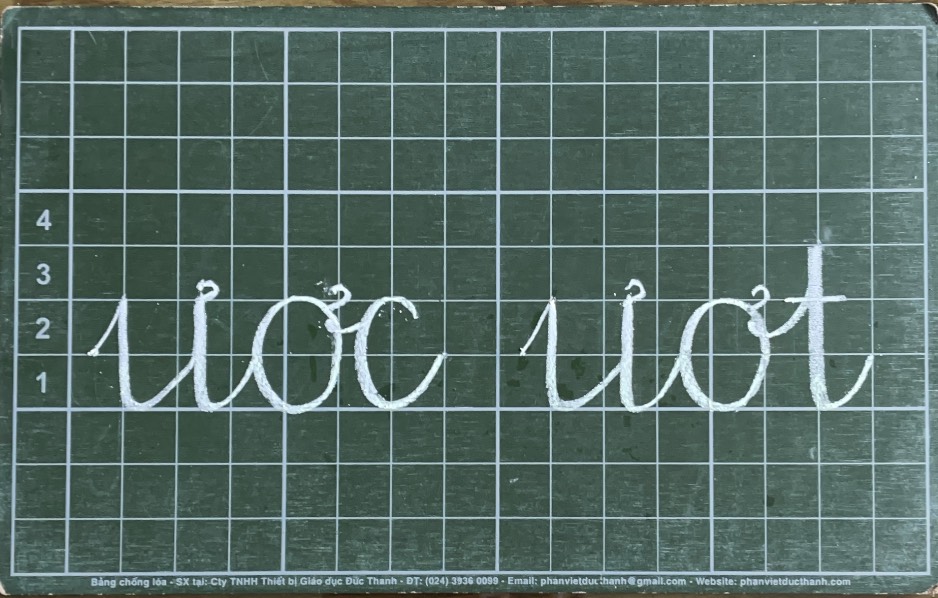 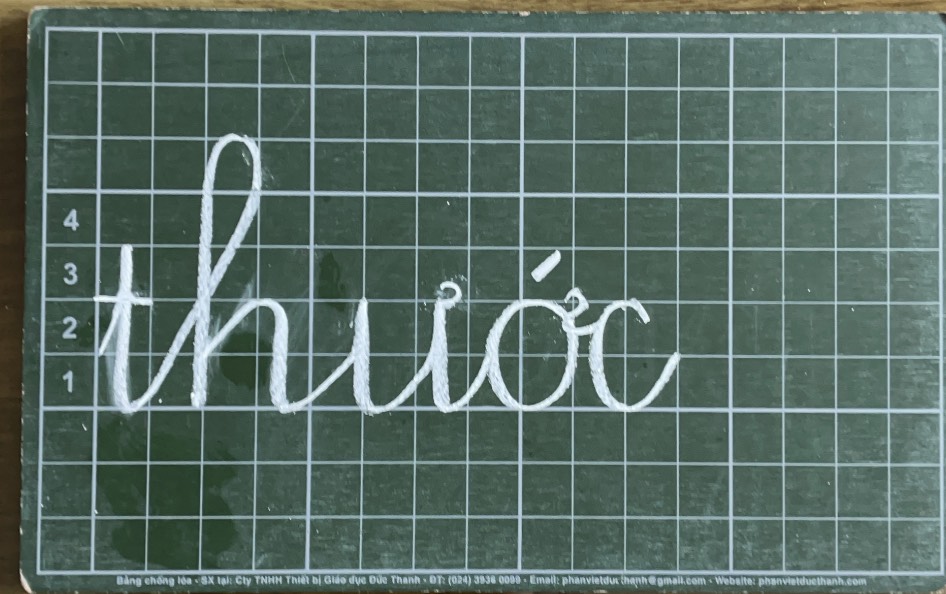 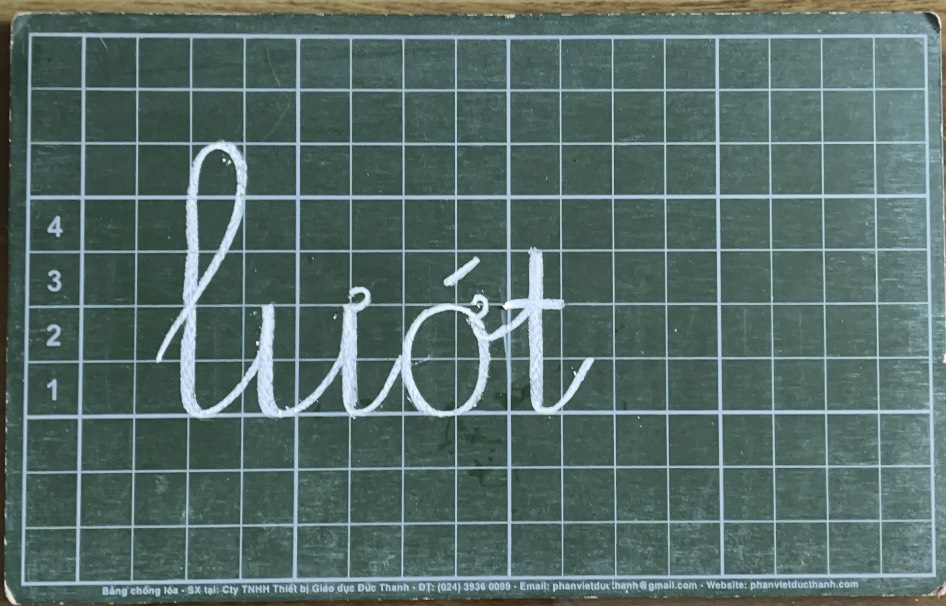 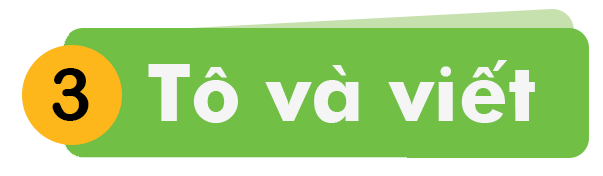 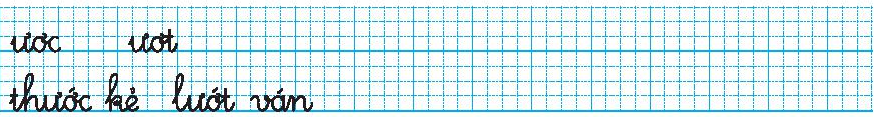 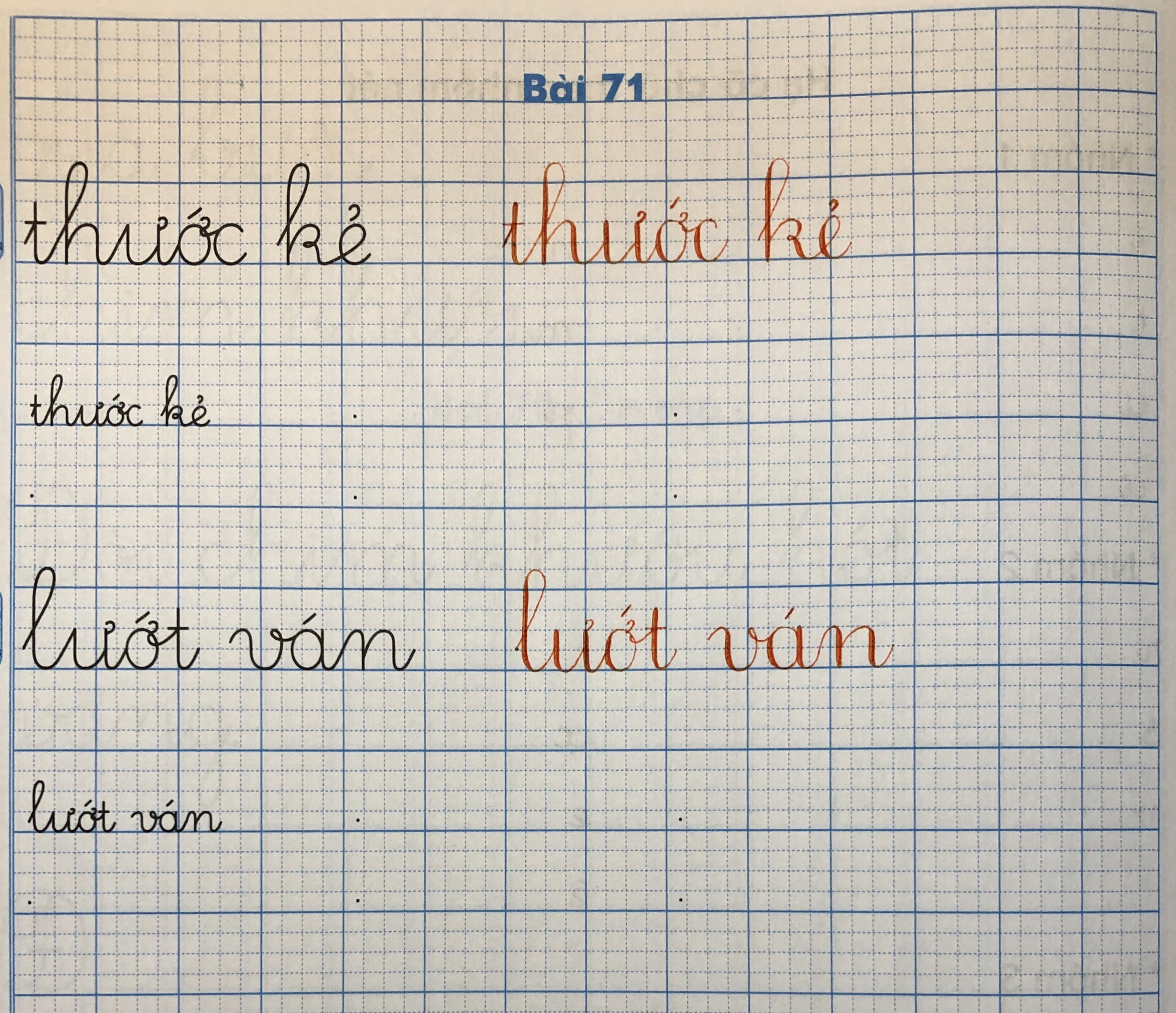 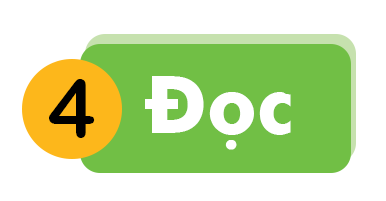 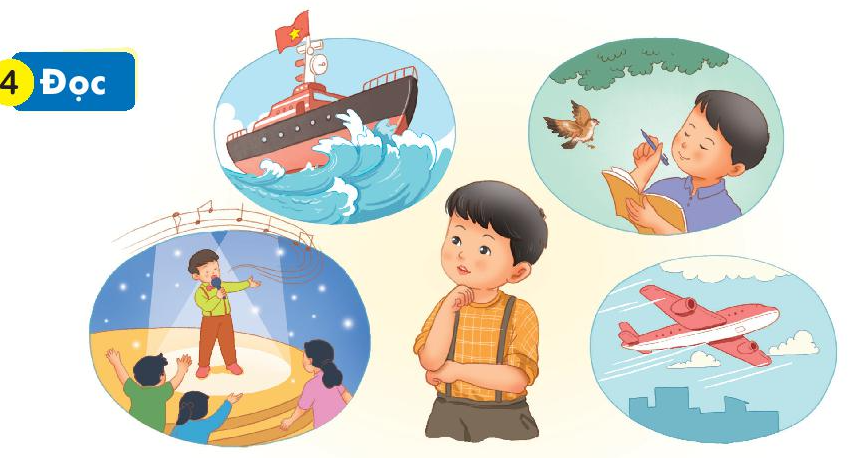 2
Lúc học hát, Nam ước làm ca sĩ. Lúc nghe mẹ đọc thơ, Nam lại ước trở thành nhà thơ. Khi ra biển, Nam ước là người lái tàu, vượt qua những con sóng lớn. Nhìn lên bầu trời, Nam lại ước làm phi công. Nam tự hỏi: “Bao giờ mình mới lớn nhỉ?”.
1
3
4
5
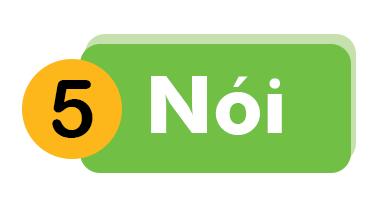 Ước mơ của em
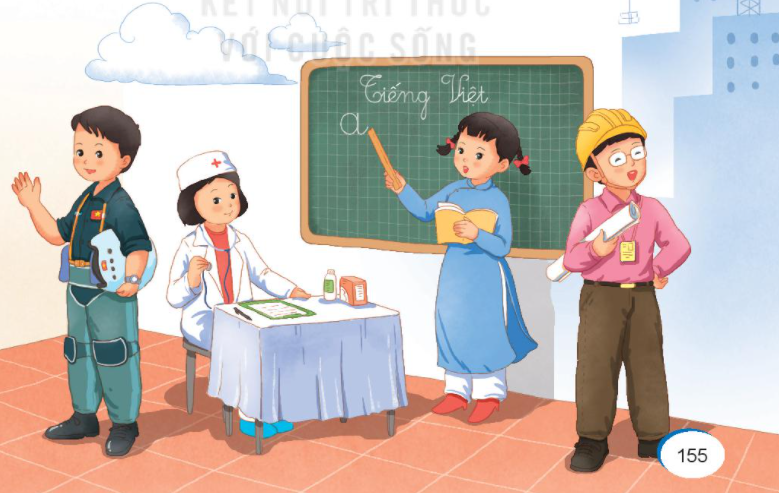 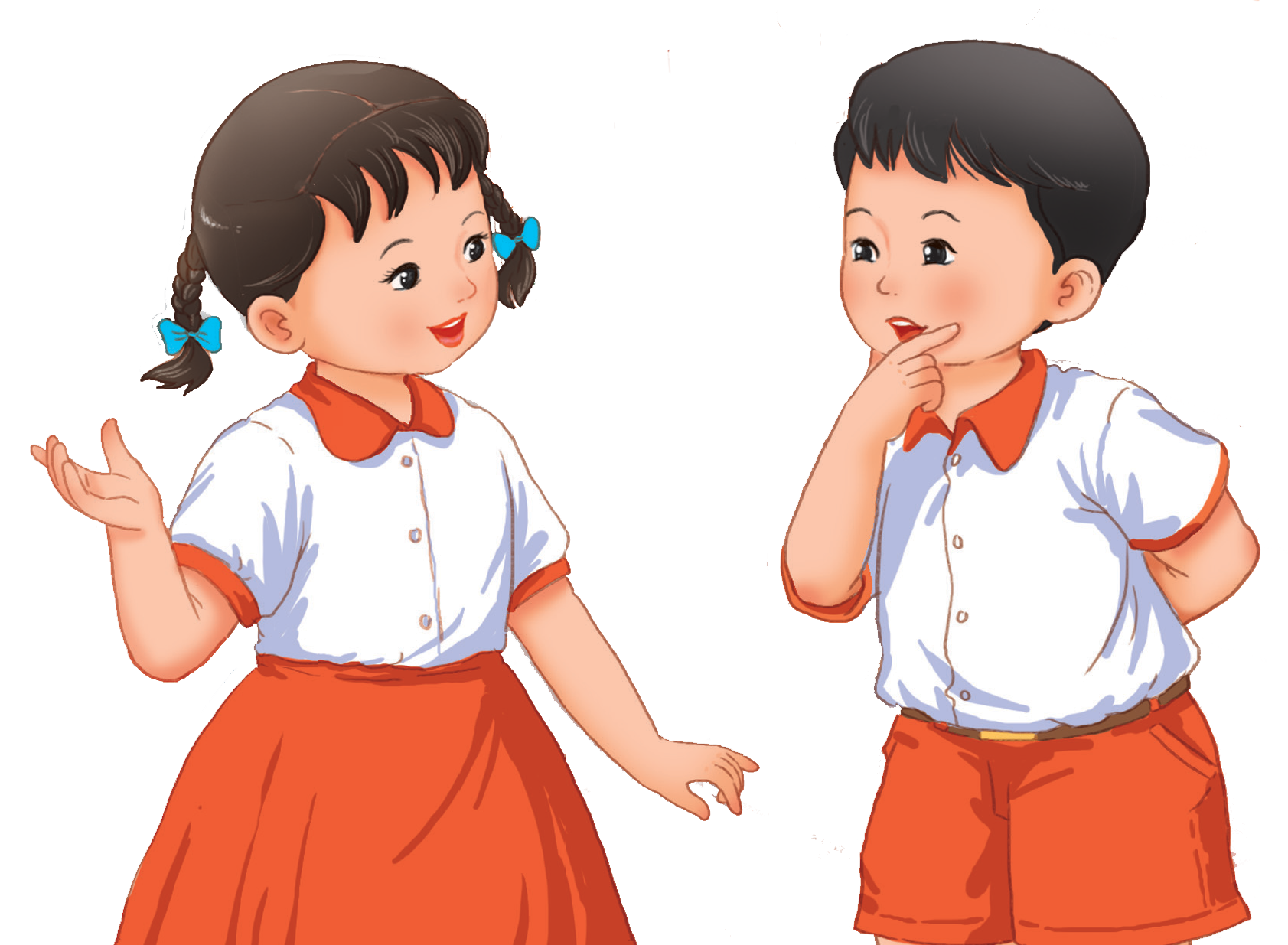 CỦNG CỐ 
BÀI HỌC